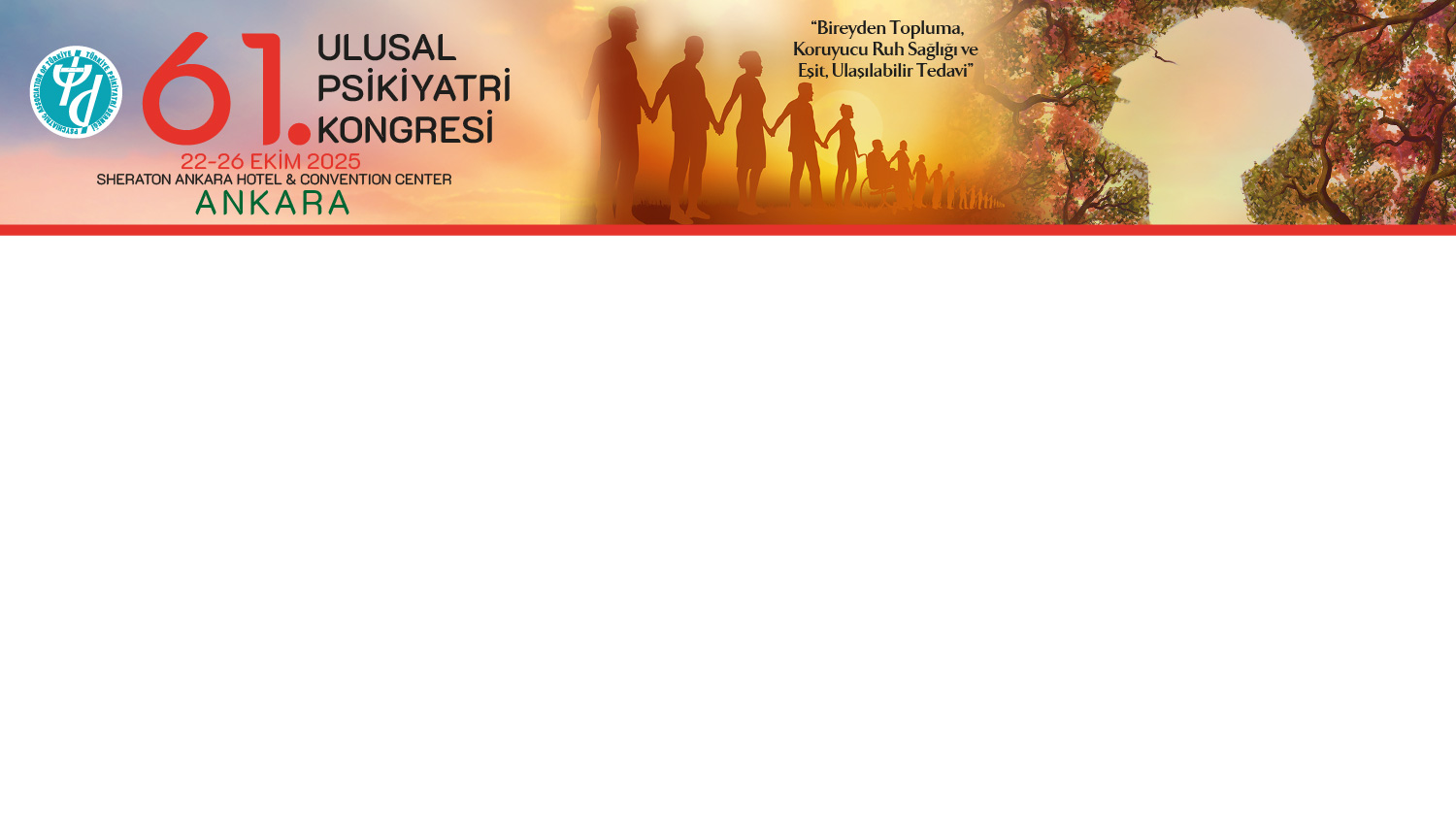 METİN